Cessione del credito e sconto in fattura approfondimenti e aspetti particolari
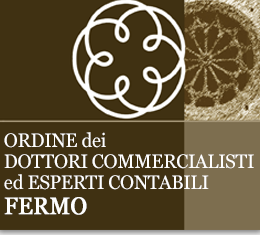 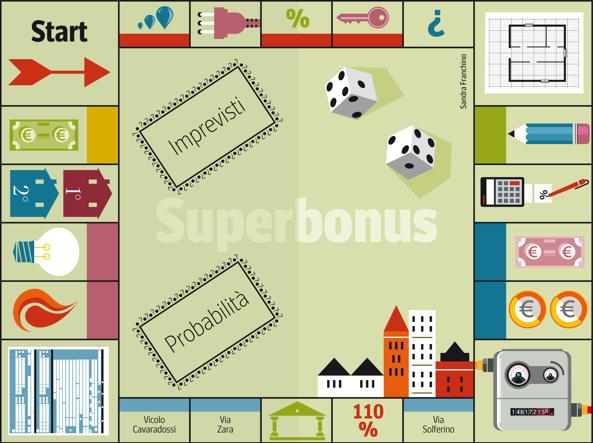 Fermo, 21 dicembre 2020
a cura di 
Dott. Gianluca Natale – ODCEC Fermo
I contenuti delle presenti slide riguardano tematiche di carattere generale e non costituiscono assistenza e consulenza professionale per singole e concrete fattispecie. Tutti i diritti riservati
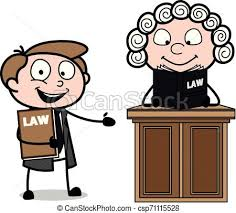 Fonti normative
Decreto Rilancio 34/2020 convertito in L. 77/2020 artt.119 e 121: super bonus e cessione del credito

Decreto Mise del 06/08/2020 requisiti tecnici, asseverazioni e congruità spese
Circolare 24/E AdE del 08/08/2020 definisce gli aspetti fiscali e la cessione del credito
Documentazione da conservare
Ai fini del super bonus il contribuente deve conservare:
Le fatture o le ricevute fiscali comprovanti le spese sostenute;
La ricevuta del bonifico bancario;
Dichiarazione del proprietario di consenso all’esecuzione dei lavori se gli stessi sono effettuati dal detentore dell’immobile;
Nel caso in cui gli interventi sono effettuati sulle parti comuni va acquisita copia della delibera assembleare e della tabella millesimale di ripartizione delle spese.    In sostituzione va bene anche la certificazione dell’amministratore del condominio;
Copia dell’asseverazione trasmessa all’ENEA per gli interventi di efficientamento energetico;
Copia dell’asseverazione interventi sismici depositata presso lo sportello unico;
Copia titolo edilizio intervento.
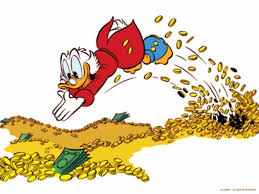 Modalità fruizione detrazione
Premessa: la detrazione è riconosciuta nella misura del 110% da ripartire 
tra gli aventi diritto in cinque quote annuali di pari importo e si applica 
alle spese sostenute, per interventi «trainanti» e «trainati», dal 1° luglio 
2020 al 31 dicembre 2021, indipendentemente dalla data di effettuazione degli interventi.
Modalità con le quali si può beneficiare della detrazione:
- la fruizione diretta in dichiarazione dei redditi, ripartendo la detrazione spettante in 5 o 10 (a seconda del bonus) rate annuali di pari importo;
- lo sconto in fattura, in questo caso la detrazione viene anticipata dal fornitore dei beni e servizi relativi agli interventi agevolati, applicando sul corrispettivo dovuto per i lavori, uno sconto pari (al massimo) al corrispettivo stesso. Il fornitore recupera l’importo corrispondente allo sconto in fattura sotto forma di credito d’imposta pari alla detrazione originariamente spettante al beneficiario;
- la cessione del credito d’imposta, la detrazione si trasferisce ad altri soggetti, a libera scelta, comprese banche e ad altri intermediari finanziari.
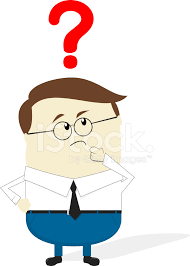 Quando è possibile fruire direttamente della detrazione e quando in alternativa è possibile cedere il credito d’imposta.
Fruizione diretta (detrazione dall’imposta lorda): è in virtù del reddito, di conseguenza delle imposte e dell’entità dell’investimento. Non può essere utilizzata dai soggetti che possiedono solo redditi assoggettati a tassazione separata o ad imposta sostitutiva, oppure che le detrazioni assorbono l’imposta lorda o infine i soggetti cd «no tax area». Tali soggetti però possono optare per lo sconto o la cessione del credito d’imposta.

Per lo sconto in fattura o la cessione del credito d’imposta:
Il credito non può essere ceduto da chi non ha redditi, ad esempio chi paga le tasse all’estero;
Mentre può essere ceduto da chi ha redditi non imponibili irpef, ad esempio da chi possiede redditi di locazione su cui paga la cedolare secca;
Il credito può essere ceduto anche in caso di incapienza fiscale.
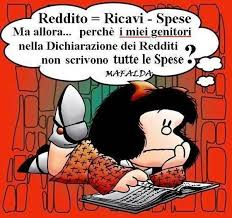 Fruizione diretta
Tale scelta deve essere fatta in virtù del reddito imponibile del contribuente e della capienza delle imposte a suo carico, in funzione della entità dell’intervento e tenuto conto che la detrazione avviene, nel caso del superbonus, in 5anni.
C’è sempre la possibilità di uscire dalla detrazione diretta e cedere il credito residuo.
Ad esempio la sig.ra Mafalda decide di fruire per la detrazione diretta per l’anno 2020. Successivamente si rende conto che l’anno successivo la dichiarazione dei redditi sarà più bassa, col rischio di non poter utilizzare in pieno la detrazione disponibile. In tal caso la sig.ra Mafalda può cedere il credito relativo ai quattro anni residui.
Si sottolinea che solo tramite la detrazione diretta e al termine del quinquennio, il contribuente potrà lucrare il 10% in più concesso dalla detrazione fiscale. Negli altri casi, come vedremo, il 10% serve ad «ammortizzare» gli oneri finanziari della cessione.
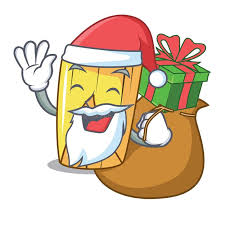 Sconto in fattura
Tale opzione consente di ottenere un «contributo, sotto forma di sconto sul corrispettivo dovuto, fino ad un importo massimo pari al corrispettivo stesso, anticipato dai fornitori che hanno effettuato gli interventi e da quest’ultimi recuperato sotto forma di credito d’imposta, di importo pari alla detrazione spettante, con facoltà di successiva del credito ad altri soggetti…»
Nel caso del “superbonus” al 110%, ciò significa che il contribuente “esaurisce” la detrazione fruendo di uno sconto pari al 100% del corrispettivo dovuto, mentre il fornitore diviene titolare di un credito d’imposta pari al 110% del corrispettivo stesso.
Esempio sconto in fattura
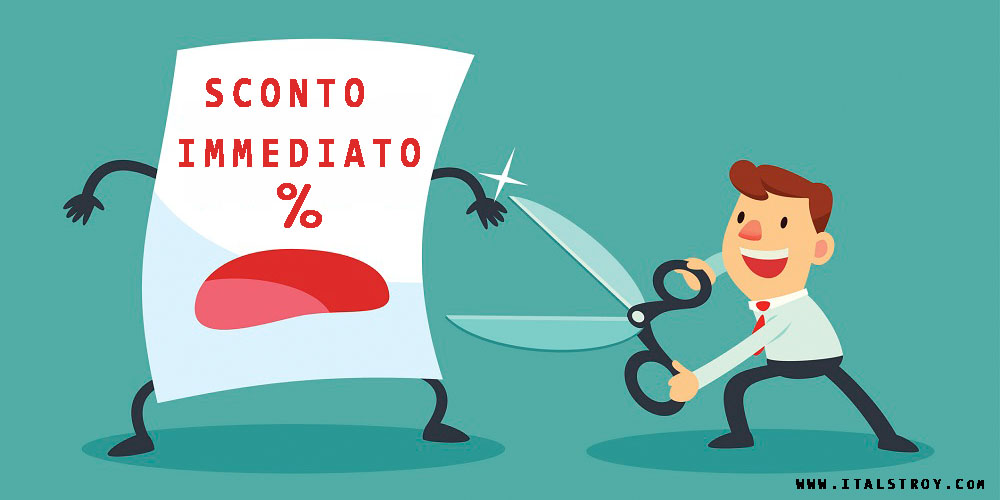 Impresa
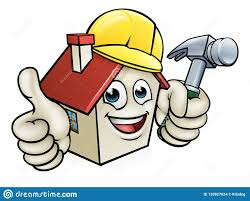 Committente
Bonus
96.000 €
Fattura n. 1234 del 27/11/2020

Lavori di ristrutturazione            
Imponibile 		       180.000
Iva 10%			         18.000
Totale fattura		       198.000
Sconto art.121 DL 34/2020         96.000
Bonifico			       102.000
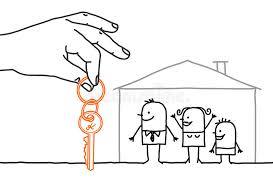 Lavori eseguiti per € 180.000 +iva 10% = totale corrispettivo 198.000
Per il fornitore lo sconto si tramuta in credito d’imposta pari ad € 105.600 (96.000*110%). Tale detrazione potrà a sua volta essere utilizzata direttamente in compensazione oppure potrà essere ceduta .
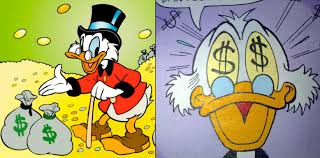 Cessione del credito d’imposta
La cessione del credito d’imposta rappresenta l’alternativa all’utilizzo diretto della detrazione.
Con la cessione del credito d’imposta il contribuente monetizza subito il vantaggio fiscale, grazie al prezzo della cessione ricevuto.
la cessione del credito a terzi può essere disposta, per espressa previsione di legge, in favore di “altri soggetti, compresi gli istituti di credito e gli altri intermediari finanziari”
l’Agenzia delle entrate ha espressamente chiarito che la cessione può avvenire in favore: (i) “dei fornitori dei beni e dei servizi necessari alla realizzazione degli interventi”; (ii) “di altri soggetti (persone fisiche, anche esercenti attività di lavoro autonomo o d’impresa, società ed enti”; (iii) “di istituti di credito e intermediari finanziari” (cfr. par. 7 della circolare n. 24/E dell’8 agosto 2020)
Cessione del credito d’imposta
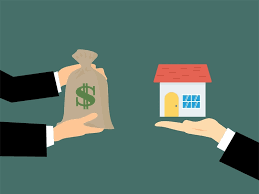 Particolarità della cessione del credito d’imposta:
Il credito non può essere ceduto da chi non ha redditi, ad esempio chi paga le tasse all’estero;
Mentre può essere ceduto da chi ha redditi non imponibili irpef, ad esempio da chi possiede redditi di locazione su cui paga la cedolare secca;
Il credito può essere ceduto anche in caso di incapienza fiscale.
Può essere ceduto per SAL. Massimo due e non superiori del 30%.
La cessione  si comunica al fisco per via telematica tramite apposito modello entro il 16 marzo dell’anno successivo al sostenimento delle spese; 
Quanto offrono le banche dalla cessione?: in media per i lavori che danno diritto al super bonus il credito viene acquisito in ragione di 102 € ogni 110 € di credito fiscale ceduto. 					
							Esempio:	
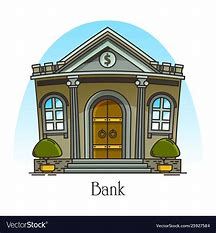 Esempio cessione del credito
Spesa di 50.000 euro
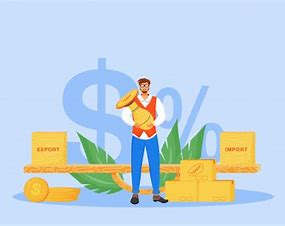 ccccccc
Dalla cessione del credito fiscale si ottiene una cifra di 51.000 euro
Credito fiscale 55.000 euro
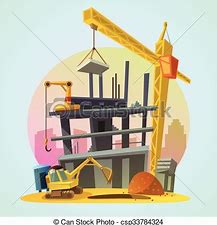 Può essere stipulato un finanziamento ponte con la banca per pagare le imprese;
Il 2% che la banca riconosce, serve a sostenere gli oneri finanziari del prestito;
Il prestito viene pagato tramite la cessione del credito.
Proposte delle banche a confrontoil mercato non è particolarmente fantasioso, le banche propongono offerte similari. Si è creato una sorta di cartello. Vediamo il confronto tra le proposte relative a Superbonus finalizzate all'acquisto crediti fiscali per persone fisiche e condomìni
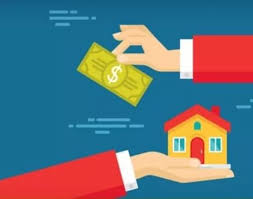 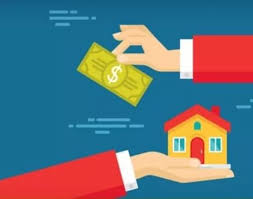 Esempio temporale
Vediamo un esempio temporale della procedura:
1 settembre: sottoscrizione impegno a cedere i futuri crediti fiscali alla banca, che si impegna ad acquistarli. A questo punto, la banca verserà i primi soldi solo al 30% dei lavori effettuati. Visto che molte imprese non inizieranno senza un anticipo, il committente può optare per: 
chiedere un finanziamento alla banca che si estinguerà alla fine dei lavori;
anticipare i soldi che  verranno restituiti al 30% dei lavori;
trovare un'impresa che rischi e abbia da parte sufficiente liquidità per anticipare l'acquisto dei materiali e lo stipendio dei dipendenti (ad oggi, è una soluzione remota);
30 novembre: maturazione e cessione dei crediti fiscali sorti a seguito di asseverazione che certifica il raggiungimento di almeno il 30% dei lavori, con acquisto da parte della Banca e versamento del relativo controvalore sul conto corrente dedicato del cliente presso la banca.
Il pagamento del corrispettivo della cessione avverrà entro 5 giorni lavorativi successivi alla data in cui il credito risulterà nel cassetto fiscale della banca, senza alcun ulteriore onere. Stesso dicasi per il secondo SAL e per la fine lavori;
15 gennaio: maturazione e cessione dei crediti fiscali derivanti dal raggiungimento del 60% di lavori con acquisto da parte della Banca e versamento del relativo controvalore sul conto corrente dedicato del cliente presso la banca;
1 marzo: maturazione e cessione dei crediti fiscali residui a fine lavori, a seguito di avvenuta validazione del rispetto di tutti i requisiti previsti dalla normativa, con acquisto da parte della Banca e versamento del relativo controvalore sul conto corrente dedicato del cliente presso la banca.
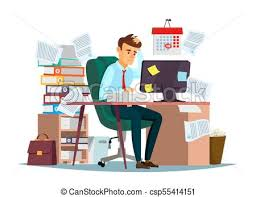 Cessione del credito – documentazioneLa documentazione varia in base agli istituti di credito. Tutte le banche richiedono la seguente documentazione:
Atto notorio nel quale si dichiara che le spese sono a carico di chi chiede la cessione;
Documentazione preliminare regolarità urbanistica;
Relazione preventiva dalla quale si ricavi che a fine lavori si otterrà il miglioramento di almeno due classi energetiche;
Preventivo particolareggiato dei costi con la clausola che se il conto finale risulterà superiore (in genere del 20%) la banca non è più obbligata ad accettare la cessione;
Atto notorio che attesta che non trattasi di immobile detenuto nell’ambito di un attività d’impresa o professione
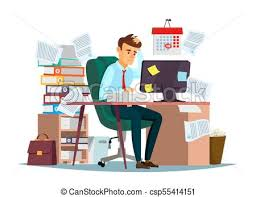 Cessione del credito – documentazioneNel caso in cui le spese sono sostenute da un soggetto diverso dal proprietario lalista dei documenti aumenta:
Benestare scritto del proprietario;
Copia del contratto di locazione o comodato
Se si tratta di convivente serve la certificazione anagrafica;
Se si tratta del promissario acquirente serve la copia del preliminare di compravendita registrato
Se si tratta dell’ex coniuge bisogna allegare la copia della sentenza di separazione che assegna la casa;
Ulteriori documenti sono richiesti se si chiede la cessione ad avanzamento lavori e tra questi anche le fotografie del cantiere
La distinta contabilizzazione delle spese
Il termine “distinta contabilizzazione” deve essere interpretato in senso ampio. Essendo i principali protagonisti del super bonus i soggetti privati, va da sé che il riferimento alla distinta contabilizzazione delle spese sostenute per ciascuno degli interventi posti in essere congiuntamente, si riferisca unicamente alla separazione fisica dei singoli giustificativi di spesa  di ognuno dei lavori posti in essere.
Distinta contabilizzazione significa anche che il beneficiario dovrà preoccuparsi di richiedere alle imprese e ai professionisti che operano sul cantiere, di emettere diversi e distinti documenti di spesa per ogni singolo lavoro eseguito.
Solo operando in questo modo sarà possibile determinare, con esattezza, gli importi di spesa sostenuti per ciascuno degli interventi effettuati, individuando il totale complessivo delle detrazioni spettanti per ciascuno di essi.
Come si può facilmente comprendere, gestire in “contabilità separata” più interventi edilizi, svolti congiuntamente, può essere semplice soltanto in apparenza.
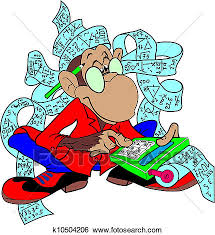 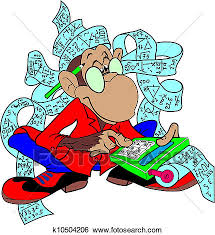 La distinta contabilizzazione delle spese
I diversi interlocutori del cantiere dovranno infatti procedere a una distinta e separata fatturazione per ognuna delle diverse fattispecie di interventi effettuati. Al tempo stesso il beneficiario dovrà effettuare distinti e diversi pagamenti per ciascuno dei singoli documenti emessi a fronte delle diverse lavorazioni in corso.
La separazione documentale, pagamenti compresi, resta l’unico metodo sicuro per poter operare una corretta distinzione fra le tipologie di spese riferite a interventi diversi e per poter beneficiare della cumulabilità delle agevolazioni fiscali.
La distinta contabilizzazione sarà inoltre fondamentale nel caso in cui il beneficiario opti per la cessione o per lo sconto in fattura del super bonus.           In tale ipotesi, infatti, le spese che danno diritto al 110% dovranno essere sottoposte al visto di conformità da parte di un professionista abilitato. Quest’ultimo avrà pertanto necessità di avere un quadro di riferimento chiaro e preciso in relazione alle spese che danno diritto al 110% per cento, senza commistioni con altre tipologie di interventi che seguono altre e diverse procedure.
Adempimenti necessari ai fini del super bonus
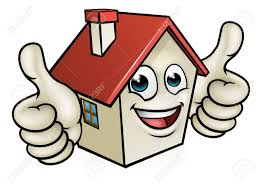 Il pagamento delle spese per esecuzione degli interventi deve avvenire mediante bonifico bancario o postale dal quale risulti la causale del versamento, il codice fiscale del beneficiario della detrazione, la partita iva o il codice fiscale del soggetto a favore del quale il bonifico è effettuato;
Per la cessione e lo sconto occorre il visto di conformità dei dati relativi alla documentazione che attesta la sussistenza dei presupposti che danno diritto al super bonus;
In ogni caso occorre l’asseverazione del rispetto dei requisiti tecnici degli interventi nonché la congruità delle spese sostenute in relazione agli interventi;
Responsabilità dei fornitori e dei cessionari
L’agenzia delle Entrate, nell’ambito della ordinaria attività di controllo procede      alla verifica della sussistenza dei presupposti che danno diritto al Superbonus 110%.
Qualora sia accertata la mancanza, anche parziale, dei requisiti che danno diritto alla detrazione d'imposta, l'Agenzia delle entrate provvede al recupero dell'importo corrispondente alla detrazione non spettante nei confronti del soggetto che ha esercitato l’opzione, maggiorato degli interessi e delle sanzioni;
Essenziale sapere che i fornitori e i soggetti cessionari rispondono invece solo per l'eventuale utilizzo del credito d'imposta in modo irregolare o in misura maggiore rispetto al credito d’imposta ricevuto.
Ciò vuol dire che se un soggetto acquisisce un credito d’imposta, ma durante i controlli dell’ENEA o dell’Agenzia delle entrate, viene rilevato che il contribuente non aveva diritto alla detrazione, il cessionario che ha acquistato il credito in buona fede non perde il diritto ad utilizzare il credito d’imposta.
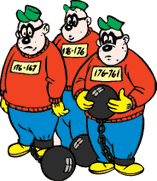 Responsabilità dei fornitori e dei cessionari
il fornitore o il cessionario che acquisisce il credito in buona fede non perde il diritto ad utilizzare il credito d’imposta (cfr. circolare n. 24/E, par. 9).
Il fornitore o il cessionario sarà coinvolto solo in due casi:
- se l’Ufficio accerta il concorso nella violazione, ai sensi dell’art. 9, comma 1, del D.Lgs. n. 472/1997;
- per l'eventuale utilizzo del credito d'imposta in modo irregolare o in misura maggiore rispetto al credito d'imposta ricevuto (ad esempio, il fornitore compensa 35.000€ anziché 33.000€).
Tale seconda ipotesi, in realtà, non riguarda tanto la fruizione dei super bonus quanto il corretto utilizzo di crediti d’imposta in compensazione, tant’è che nella risposta alla interrogazione parlamentare non se ne fa cenno e si limita a ribadire la responsabilità di fornitori e cessionari solo nell’ipotesi di “concorso nella violazione”.
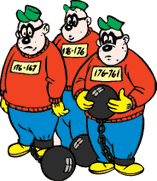 Approfondimento di temi particolari
nell’ambito dello sconto in fattura e della cessione del credito
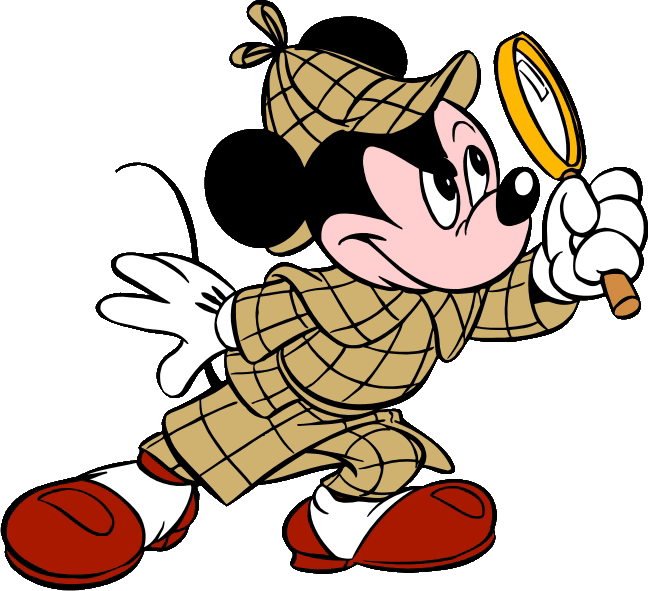 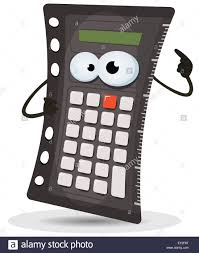 Scritture contabili di sconto in fattura e cessione del credito per superbonus
I principi contabili nazionali non disciplinano in modo specifico in che modo trattare contabilmente agevolazioni come la detrazione del 110%;

In caso di concessione dello sconto in fattura, sorge in capo al fornitore, un credito d’imposta pari alla detrazione, utilizzabile per 1/5 nei successivi cinque esercizi, oppure, come molto probabilmente accadrà, tale credito d’imposta sarà ceduto ad un istituto di credito per ottenere liquidità. 

Il prezzo di acquisto del credito sarà inferiore, pertanto dovrà essere scontato l’effetto finanziario

Fatte queste premesse, di seguito si propongono le seguenti scritture contabili:
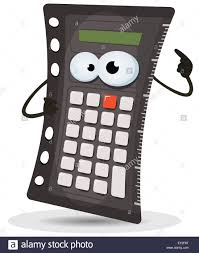 Scritture contabili di sconto in fattura e cessione del credito per superbonus
scritture contabili – ipotesi: fattura del fornitore 100  - sconto in fattura concesso pari all’80%.









L’importo iscritto tra gli altri ricavi concorrerà a formare il reddito imponibile ed il valore della produzione per il principio di derivazione giacché nessuna ne prevede l’esclusione.
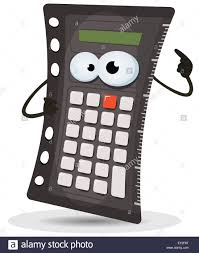 Scritture contabili di sconto in fattura e cessione del credito per superbonus
scritture contabili – cessione del credito d’imposta alla banca





Ci si può domandare se il costo che si origina da tale operazione sia da correlare o meno all’utilizzo in cinque anni del credito. A mio parere, ma quel che è più importante a parere della dottrina specializzata,  il costo è di competenza dell’esercizio in cui avviene la cessione del credito all’istituto bancario, proprio perché il minor incasso ottenuto deriva principalmente dall’utilizzabilità del credito in cinque esercizi da parte dell’istituto di credito.
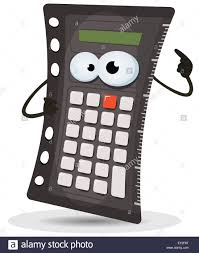 Scritture contabili di sconto in fattura e cessione del credito per superbonus
scritture contabili – caso in cui il fornitore non opta per la cessione del credito d’imposta.

In questa ipotesi, in sede di chiusura del bilancio si dovrà valutare se si può ritenere di riuscire attraverso la compensazione ad utilizzare l’intero quinto spettante per tutti i cinque i successivi esercizi.
Nei casi in cui ciò fosse a rischio, potrebbe essere necessario effettuare una svalutazione parziale del credito. 
In caso contrario, sarà sufficiente indicare a bilancio, nei diversi esercizi, le quote esigibili oltre dodici mesi.
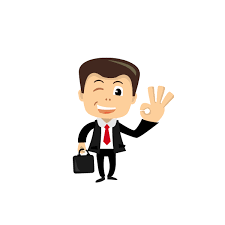 Sconto in fattura: dubbi sulla modalità di tassazione dei compensi professionali
Individuazione della corretta tassazione dei compensi dei professionisti attori della «filiera» del superbonus.
l’articolo 54 del TUIR dispone che “il reddito derivante dall’ esercizio di arti e professioni è costituito dalla differenza tra l’ammontare dei compensi in denaro o in natura percepiti nel periodo di imposta […] e quello delle spese sostenute nel periodo stesso”. Dunque, per i professionisti, il reddito è determinato secondo il principio di cassa, come differenza tra i compensi (in denaro o in natura) percepiti e le spese effettivamente pagate in un determinato periodo. 
Ciò premesso, deve essere posta particolare attenzione ai compensi ricevuti nell’ambito della procedura “Superbonus”
potrebbe ben accadere che il professionista incaricato (ad esempio, l’ingegnere asseveratore) si accordi con il committente per lo sconto in fattura. Orbene, nel caso in cui il professionista, dopo aver “ricevuto” il credito, lo ceda a sua volta a terzi (ad esempio, ad una banca), l’incasso totale sarebbe soggetto a tassazione, come compenso, nell’anno in cui è avvenuta la cessione.
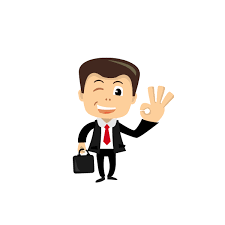 Sconto in fattura: dubbi sulla modalità di tassazione dei compensi professionali
Ma cosa accade se il professionista decide, invece, per l’utilizzo diretto del credito in compensazione?
In questo caso, emerge il problema della tassazione in capo al soggetto percipiente, a fronte di una normativa, quella del “superbonus”, che consente il recupero dell’imposta in 5 anni. 	 Le criticità, infatti, sono collegate all’imputazione temporale dei compensi e alla esatta individuazione del momento in cui il corrispettivo si intende incassato, quando viene utilizzata tale modalità di pagamento. Pur in assenza di chiarimenti ufficiali da parte dell’Agenzia delle Entrate, il dilemma deve essere risolto, alla luce di un’interpretazione logico-sistemica del citato art. 54.
Si ritiene, infatti, che il compenso maturato debba essere tassato “per quinti” ossia imputando, al reddito professionale, la quota di credito disponibile nell’anno. Tale interpretazione appare coerente, oltre che con il dettame normativo, anche con la prassi della stessa Agenzia delle Entrate: infatti, nella Circolare 38/2010, in riferimento alle somme incassate dal professionista tramite bonifico bancario, si è data rilevanza, ai fini della tassazione, alla disponibilità di quest’ultime. Il predetto documento di prassi, in particolare, ha chiarito che “nel caso di compensi pagati mediante bonifico bancario, si ritiene che ai fini della determinazione del reddito di lavoro autonomo il momento in cui il professionista consegue la effettiva disponibilità delle somme, debba essere individuato in quello in cui questi riceve l’accredito sul proprio conto corrente”, dando così rilievo alla data in cui la somma di denaro può essere effettivamente utilizzata.
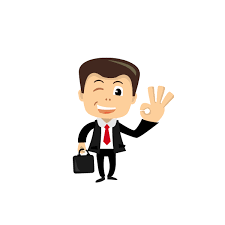 Sconto in fattura: dubbi sulla modalità di tassazione dei compensi professionali
Ma cosa accade se il professionista decide, invece, per l’utilizzo diretto del credito in compensazione? (segue)
Mutuando tale ragionamento dalle indicazioni delle Entrate, sarebbe lecito affermare che l’ingegnere che emetta fattura, nel 2020, per l’asseverazione prevista di cui all’articolo 119 D.L. 34/2020 ed opti per lo sconto in fattura (da usufruire, successivamente, come credito di imposta), non dichiarerà nulla nel periodo di imposta 2020, ma differirà la tassazione al 2021 ed ai successivi 4 periodi.
Resta inteso che, qualora in un determinato anno, il professionista non dovesse compensare tutte le somme disponibili (ad esempio, per incapienza), queste ultime concorreranno al reddito dell’anno per l’intero importo del quinto (e non solo per la parte utilizzata).
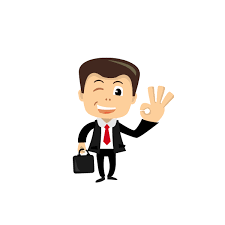 Sconto in fattura: dubbi sulla modalità di tassazione dei compensi professionali
Ma cosa accade se il professionista decide, invece, per l’utilizzo diretto del credito in compensazione? (segue)
Ulteriore e diversa questione è, infine, la rilevanza reddituale delle maggiori somme ricevute a seguito dello sconto in fattura.
Si consideri il caso di un professionista che, in data 21 dicembre 2020, emette una fattura per 10.000 € + iva 22% (per semplicità espositiva non si tiene conto del contributo integrativo), ricevendo, a seguito dello sconto effettuato, un credito pari a 13.420 € (110% di 12.200), visibile sul proprio cassetto fiscale, da compensare in cinque anni.
Se venisse confermata la tesi su esposta, il contribuente dovrà dichiarare 2.000 € per ciascun anno, a partire dal 2021; mentre il “differenziale” (maggior valore) di 1.220 € non sarebbe da “attrarre” nella sfera del reddito da lavoro autonomo di cui all’articolo 54 del TUIR. Ciò in quanto, sia la norma de quo che le altre disposizioni tributarie, qualificano, come componenti positivi di reddito da lavoro autonomo, esclusivamente i compensi in denaro o in natura (art. 54, comma 1), le plusvalenze (art. 54, comma 1-bis), la cessione della clientela o di altri elementi immateriali (art.54, comma 1-quater), i proventi e le indennità percepite in sostituzione del reddito professionale e gli interessi moratori e dilatori che derivano da crediti da lavoro autonomo (art.6, comma 2).
si auspica l’intervento tempestivo di un chiarimento da parte dell’Agenzia delle Entrate per entrambe le problematiche.
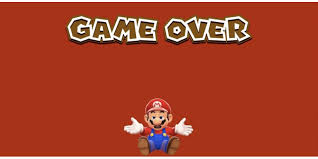 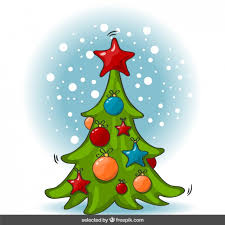 Grazie per l’attenzione e… buon Natale a tutti

				dott. Gianluca Natale